백희나 작가의
꿈에서 맛본 똥파리
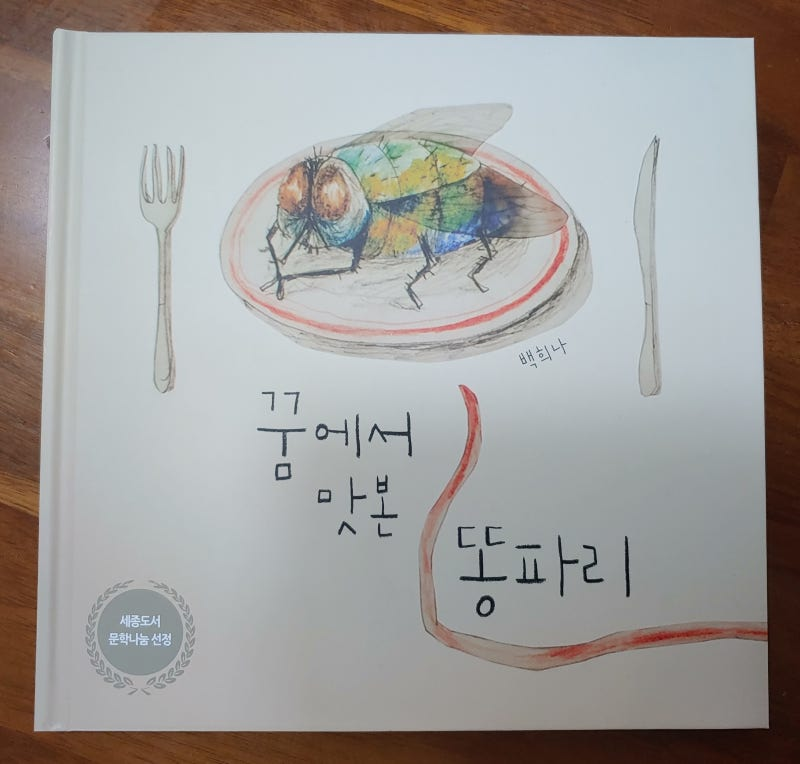 백희나 작가
대표작: 
구름빵, 달샤베트, 알사탕, 나는 개다,  
이상한 손님, 장수탕 선녀님 등
“아이들의 일상 속에 
환상적인 일이 일어났으면 좋겠어요! 
저는 제 동화책을 읽는 아이들이 
재밌었으면 좋겠습니다.”
책임감 강한 맏이 개구리와 똥파리에 대한 이야기
개구리 본 적 있나요?
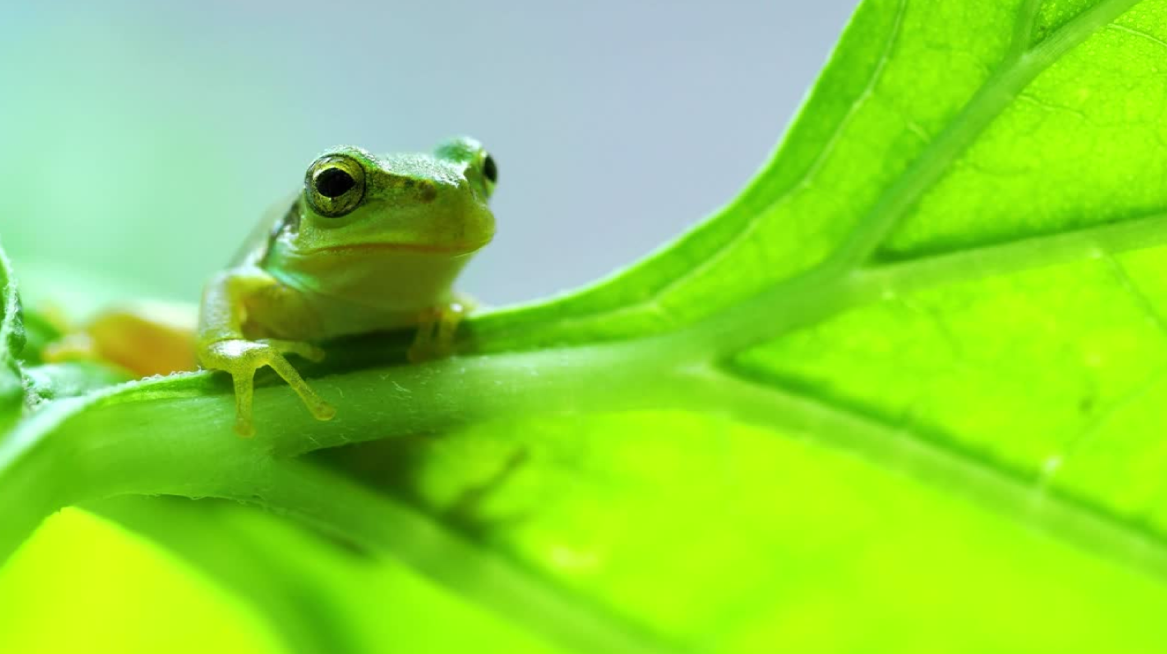 내가 만난 개구리 이야기를 나눠주세요!
개구리는 어떤 모습으로 자랄까?
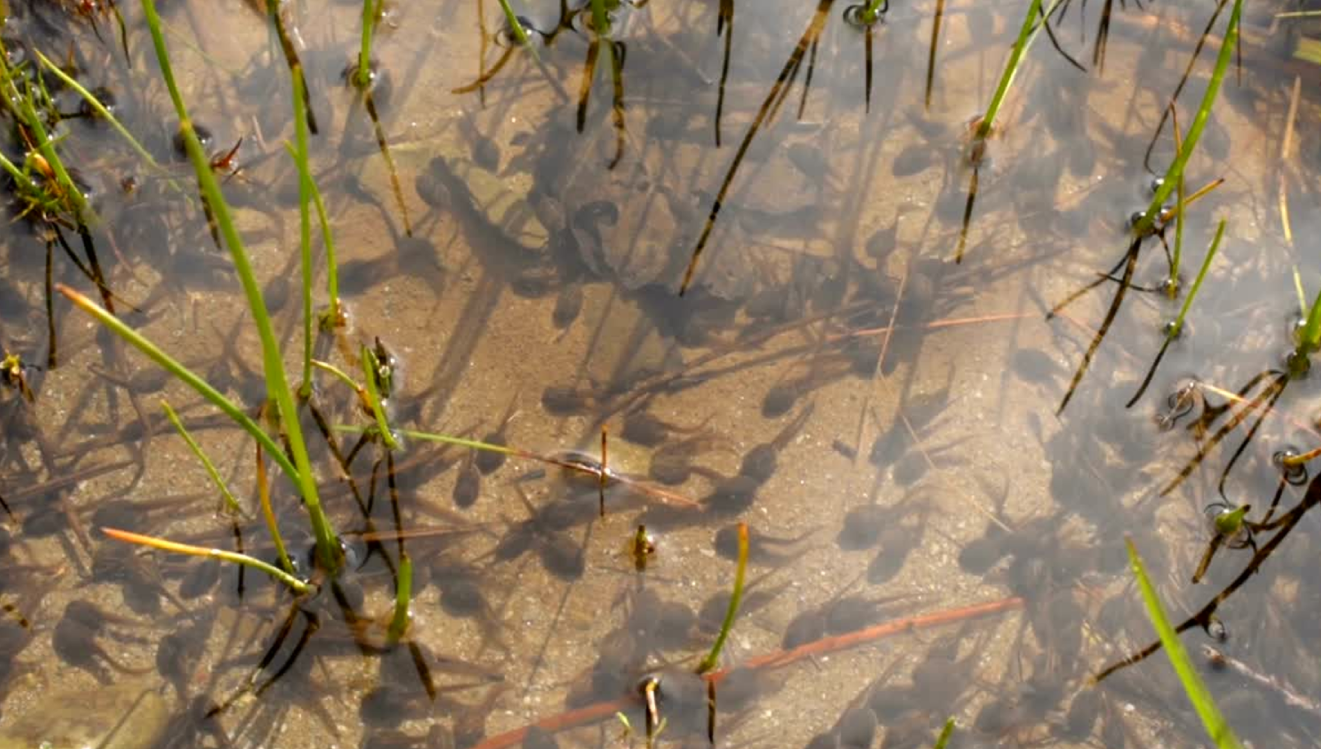 개구리는 무엇을 먹을까?
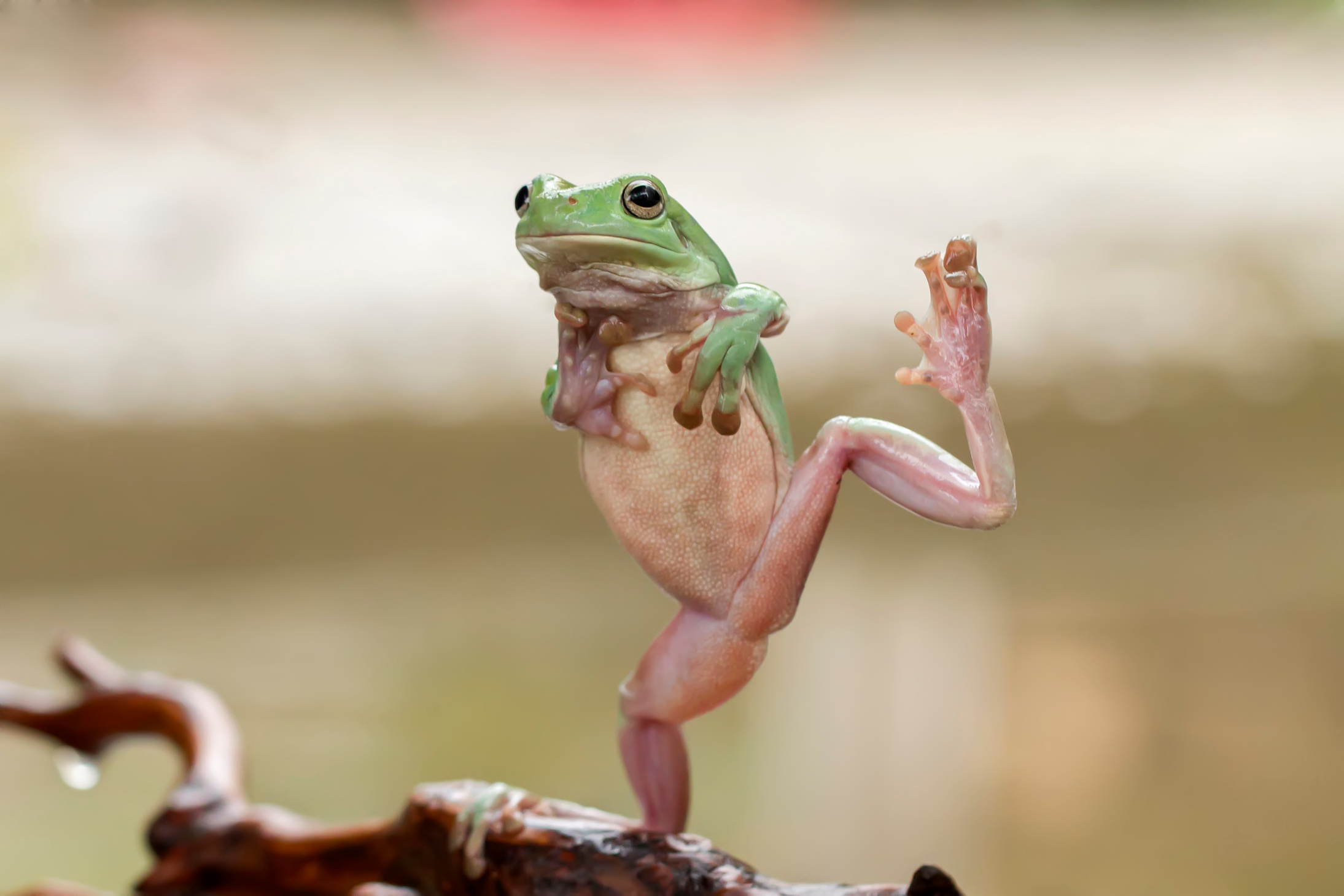 조금 먼저 태어난 큰 오빠 개구리에게 일어난 일
궁금해 궁금해>
올챙이도 파리를 먹을까?
O?X?
초기 올챙이(부화 직후): 
주로 물속에 있는 조류(알긴류), 미세한 유기물, 박테리아 같은 식물성 물질이나 미세한 먹이

성장한 올챙이: 
조금 크고 나면 작은 벌레나 곤충 유충도 먹지만, 파리 정도 크기의 곤충을 사냥해서 먹기는 어렵습니다.

다리가 생기고, 개구리로 변태가 거의 끝날 무렵: 
입 구조도 바뀌고 혀를 써서 먹이를 잡을 수 있게 되면서, 이때부터는 작은 곤충도 사냥할 수 있게 돼요. 거의 개구리가 되어야 파리를 먹을 수 있습니다.
작가의
상상력!
큰 오빠 개구리는 아기 동생들이 파리를 잡아달라고 했을 때 어떤 마음이 들었을까?
큰 오빠 개구리는 왜 힘들어 쓰러질 때까지
동생들에게 파리를 잡아 주었을까?
오빠 개구리가 꿈에서 맛본 똥파리는 무슨맛이었을까~!!!!
작가의
상상력!
나라면
어떤 맛이 났으면 좋겠어?
이제 네 차례야!
내가 수고한 큰오빠 개구리에게 주고 싶은 똥파리에서는 어떤 맛이 나나요?